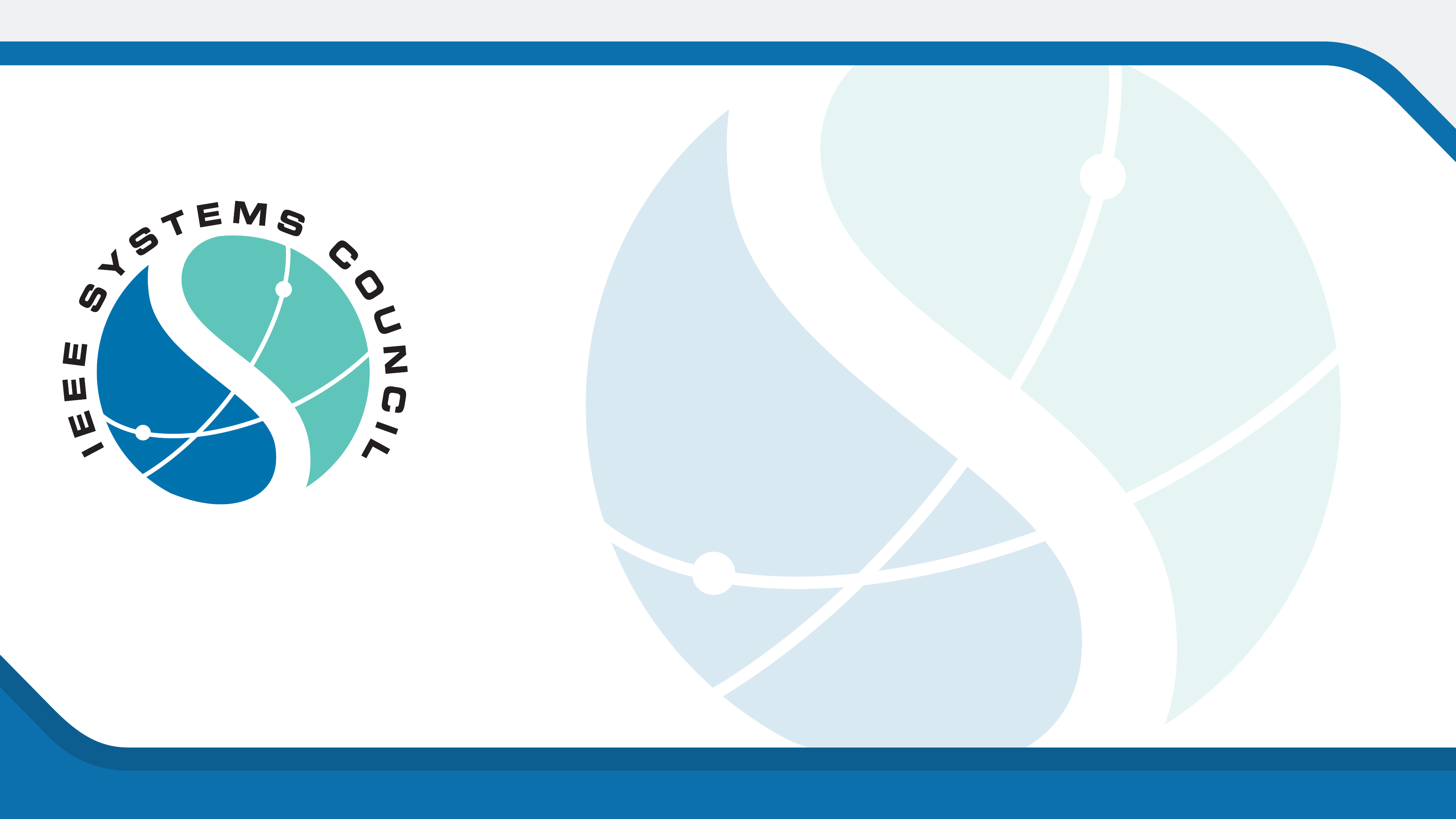 IEEE Systems CouncilVP Conferences
Andy Chen

IEEE Systems Council [Officer/AdCom] Meeting
April 23, 2023
Vancouver, Canada
Current Status & Achievements
2022 Conferences Overview
SYSCON 2022
92 Registrations 
106 Accepted Papers
ISSE 2022
87 Registrations
69 Accepted Papers
RASSE 2022
65 Registrations
41 Accepted Papers
Current Status & Achievements
2023 Conferences Overview
SYSCON 2023
136 Registrations to date
103 Accepted Papers
RASSE 2023
Site visit for Saintgist Group of Institutions in Kerala, India in March 2023
Meetings with sub-committees regional cochair
Host organization pledged to seek government granrs and recruite industry sponsors
IEEE Kerala Section approved technically suponsorship
IEEE RASSE 2023
New in RASSE 2022
To address the SCRC recommendation of increase the industry participation, Day 2 of the conference is dedicated to an Industry Forum with 20 industry leaders confirmed to contribute the forum as speakers and expert panelists.  
Appoint an Industry Forum Chair to invite and organize the speakers and panelists.
Theme: “Metaverse, the confluence of the digital, physical, and biological via digital reshaping and transformation”
Engage local Professional Conference Organizers to organize and promote locally and seek local government agency support.   
A grant from Ministry of Science was approved.  
A grant from City of Tainan is forthcoming. 
NCKU to host the conference proceedings in their International Conference facilities.
Intel Asia Pacific and Japan agreed to be the platinum sponsor for the conference.
Appoint a Conference Treasurer and a Local Arrangement Chair
Opened a local conference bank account for local expenses which will be closed after the  completion of the conference.
New in RASSE 2023
Industry Forum
Appoint Industry Forum Co-Chairs from the region to recruit local industry sponsors and to invite and organize the speakers and panelists.
Theme: “Exponentially Disruptive Technologies catalyzed by generative AI and transformative innovations: Implications for Business, Investments, Education, Governments, new technologies, and Society”
Engage Host Organizers to organize and promote locally and seek local government agency support.   
Regional volunteers to co-chair each sub-committees
Saintgist Group of Institutions to host the conference proceedings in their entire campus facilities.
Intel Asia Pacific and Japan agreed to be the platinum sponsor for the conference.
Appoint Conference Treasurers
Conference Treasurer and Local Treasurer
Host organization to handle regional registrations and local arrangements
Challenges and Opportunities
ISSE 2023
Conference chair recommended we should skip 2023 for ISSE due to low turnout and attendance
SYSCON 2024
Montreal, Canada
RASSE 2024
Potential hosts: Chiang Mai, Thailand, Macau, China and Singapore
ISSE 2024
TBD
New Middle East Conference in 2024
Hosting organization:  Dubai University, Dubai
Met with the President and Provost of Dubai University and confirmed their interest in hosting the conference
Joint conference with IEEE TEMS
Technical sponsor confirmed by VP Conference TEMS
Appoint VP Marketing and Communications TEMS as the local chair
Will host the Industry Forum on Day 2 of the conference